MIS3502: Web Service Programming
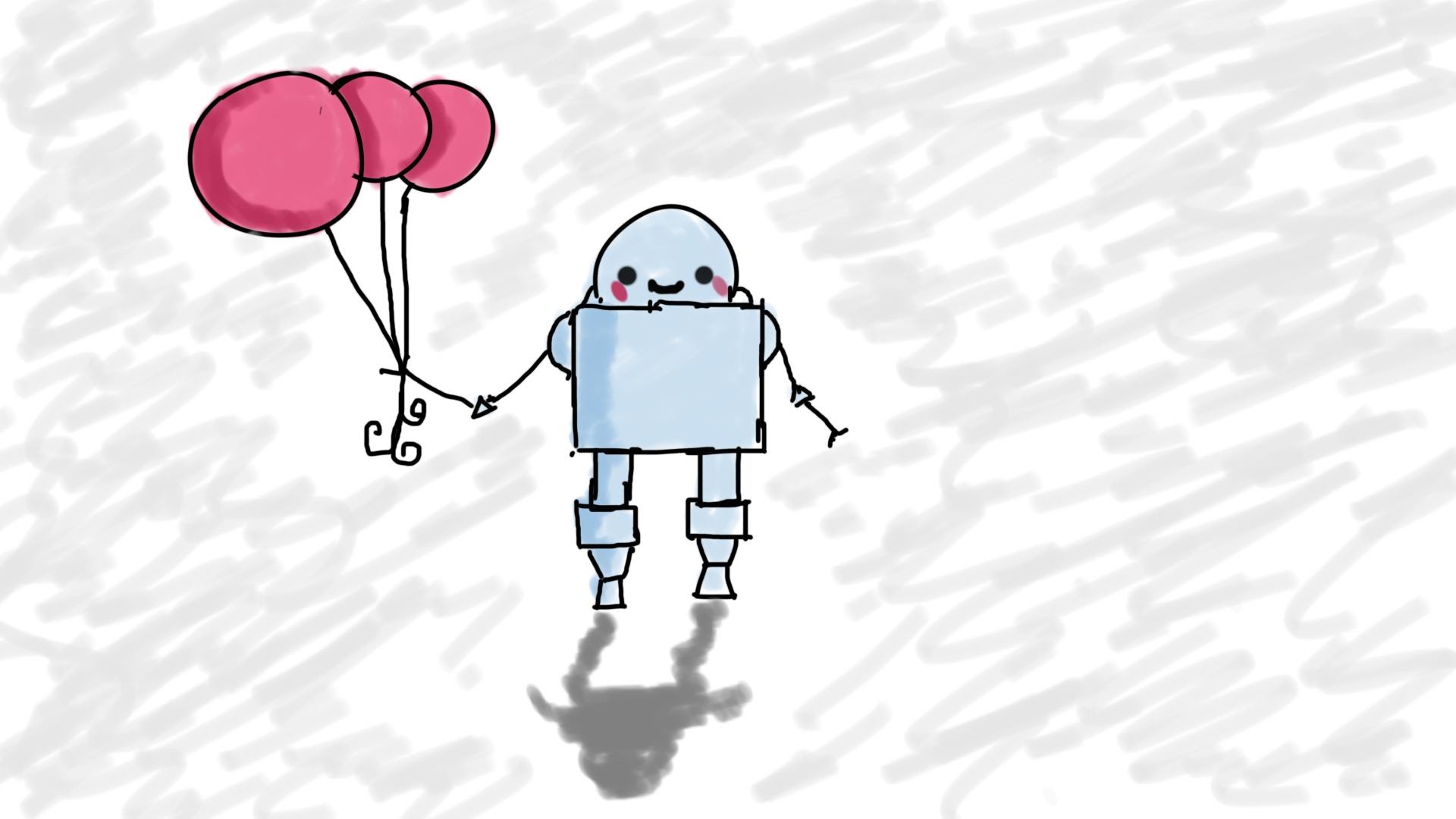 Course Intro
Jeremy Shafer
jeremy@temple.edu
https://community.mis.templ.edu/jshafer
Unless otherwise indicated, all decorative images are by Unknown Author and licensed under CC BY-NC
Let’s talk about education …
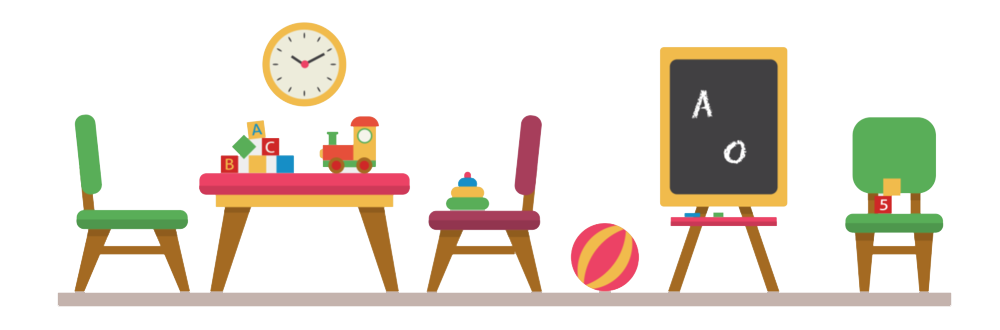 2
Let’s talk about Darin ..
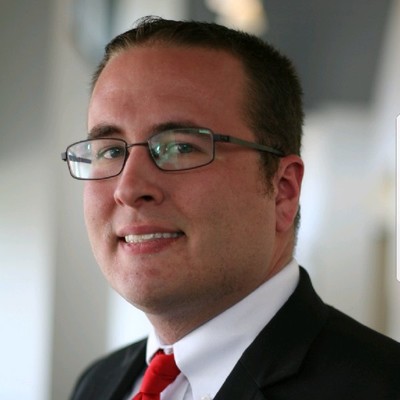 3
Let’s talk about this course …
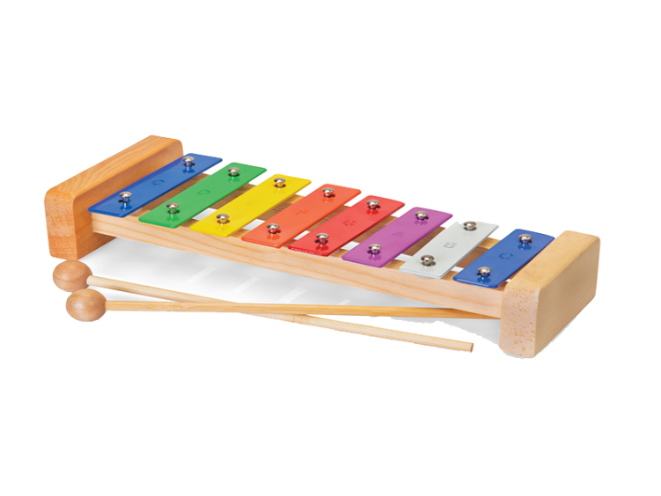 4
Now let’s look at the syllabus.
https://community.mis.temple.edu 
Don’t let me forget the PRO point requirement!
5